Clinical isolates
(n=10)
Environmental samples
(n=40)
Figure 1
Day 1
Day 1
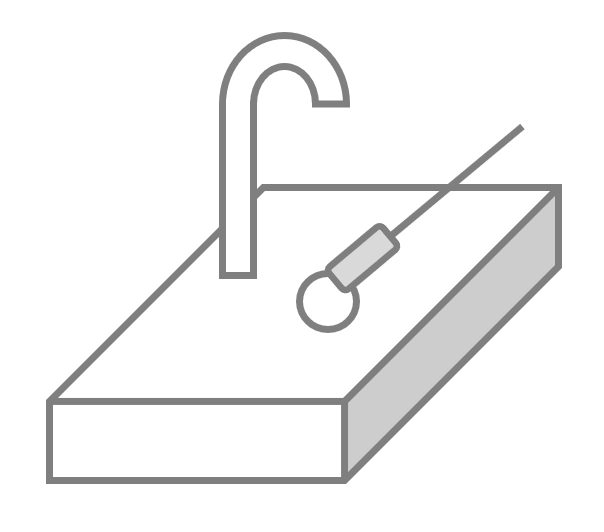 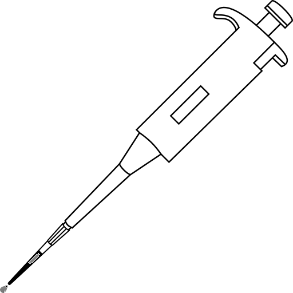 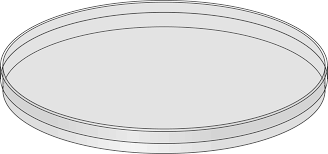 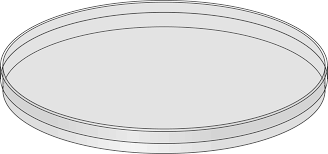 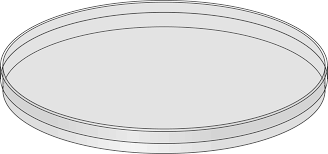 Pure cultures sent to research laboratory
Swabs plated in selective media
Samples 
collected
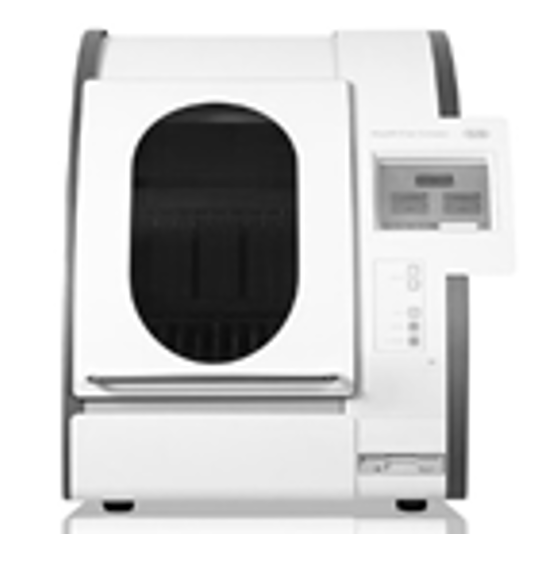 Days 2, 3 and 4
Isolation of colonies suggestive of CRKP
DNA extraction
48 hours
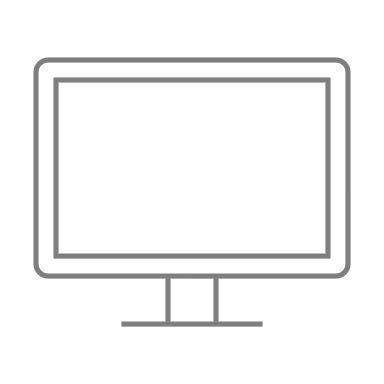 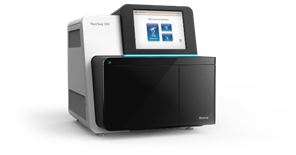 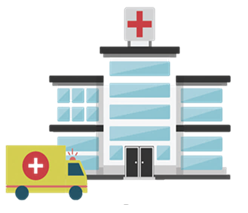 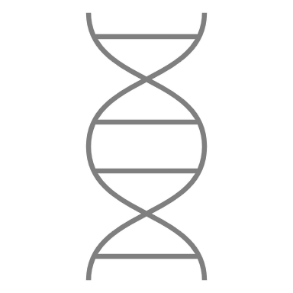 DNA sequencing
Genomic analysis
Results sent to hospital